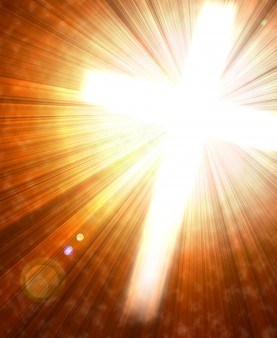 Life in the Son
Walking Daily as a Child of God
Dealing with Sin
Dealing with Sin
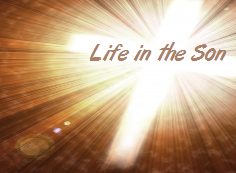 Objective: To help young Christians learn how to deal effectively with the problem of sin in their lives.
[Speaker Notes: Credit:

Most of this presentation is derived from a part of one of the lessons in Christ in You, The Hope of Glory by Bob and Sandra Waldron.]
Dealing with Sin
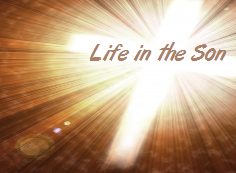 What does a Christian do about sin?
	
	 Sin is not a matter of “enough” or degree.
Dealing with Sin
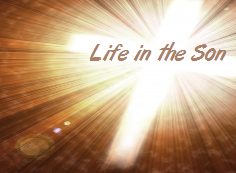 But what if I have sinned?
	Sin is a transgression, and the wages of sin is death.
	Examples:
			I tell a lie
			I steal
[Speaker Notes: I tell a lie.
Will that condemn me?
Yes, It will.
Acts 5:1-11 Ananias and Sapphira only told one lie.

What should I do about my lie?
Feel terrible that I did it.
Repudiate the deed instantly.
Correct the lie (restore truth).
Ask (pray to) God for forgiveness.
Resolve to do better.


I steal.
Will that condemn me?
Yes, it will.

What should I do about my theft?
Feel terrible that I did it.
Repudiate the deed instantly.
Correct the theft (restore the item).
Ask (pray to) God for forgiveness.
Resolve to do better.]
Dealing with Sin
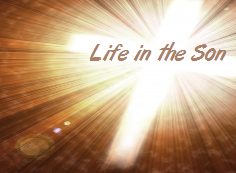 Sin is the breaking of God’s law.←BIG period	
	How do I know I have sinned “enough” to lose salvation?
[Speaker Notes: Can we carry a “sack of sin” around?

How do we know how big the sack can be?

If we make that presumptuous determination, can we just ignore any sins we deem appropriate to put in the sack?

Isn’t there a huge burden of guilt with us carrying (or dragging) this sack of sin around?

Is this the Lord’s desire?

Actually, a sincere active Christian is going to be very conscious and sensitive of most of the sins he commits.]
Dealing with Sin
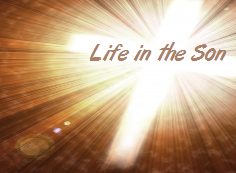 So are we saying that a Christian must strive to avoid sin at all costs; isn’t that trying to be perfectly sinless?

	How does that differ from the idea of righteousness through “works”?
[Speaker Notes: The scriptures teach that we are to strive unto perfection.
Matt. 5:48  “Therefore you shall be perfect, just as your Father in heaven is perfect.”
We are to abhor that which is evil and cleave to that which is good.  Rom. 1:29
Thus, it is not “all right” for us to commit any sin!

The difference between these two efforts to be sinless:
  - Striving to avoid sin 
	&
  - Being righteous through our works
	is
    Motive and Purpose

One way aims to obey out of love for God and the desire to partake of His nature.
Read II Peter 1:3-4.

On the other hand, if our aim is to justify ourselves, so that we do not need the forgiveness of God to maintain righteousness, then motive is misdirected, and the result will be failure.]
Dealing with Sin
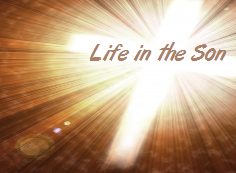 Definitions:

	Motive – Some inner drive, impulse, etc. that causes one to act in a certain way; incentive; goal.
	Purpose – 1. What one plans to get or do; intention; aim. 2. Resolution; determination.
[Speaker Notes: Webster’s New  World Dictionary]
Dealing with Sin
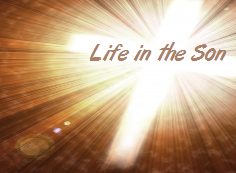 Can a Christian sin?
	
	But a Christian does not sin, does he?
	Or conversely, If I’m sinning, I’m not a Christian, am I?
[Speaker Notes: Certainly a Christian is not supposed to sin but let’s see what God’s word says about the matter.]
Dealing with Sin
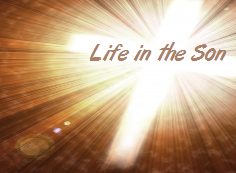 Righteousness can be thought of in two senses:
	The righteousness there is through faith and given to us through God’s forgiveness.
	The righteousness we enjoy when we are doing right things, when we are living a righteous life.
[Speaker Notes: 1.  The righteousness there is through faith.
Rom. 1:17 – The just shall live by faith

Rom. 3:22 - … the righteousness of God through faith in Jesus Christ, to all and on all who believe…

There is a righteousness given to us through God’s forgiveness.
Read Rom. 4:5-8


The righteousness we enjoy when we are doing the right things and living a righteousness life.

Antithesis of this in I John 3:4 – Whoever commits sin commits lawlessness.
But in I John 3:7 – he who practices righteousness is righteousness.  This reference has to do with the performance of good and righteous deeds and the Christian’s life is to be filled with these.

Notice ‘commit’ has a sense of short and temporary, but ‘practice’ has a sense of long-term effort.  
Also notice we’re to ‘practice’ righteousness to be righteous.  Hopefully “Practice makes perfect.”  The scripture does not say we’re to ‘perfect‘ righteousness to be righteous.  Only one has done that, Jesus Christ.]
Dealing with Sin
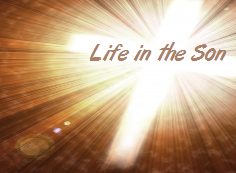 There are basically two different ways to explain how the one who is “born of God does not sin” (1 John 3:9), or how the one who “abides in Him does not sin” (1 John 3:6).
Dealing with Sin
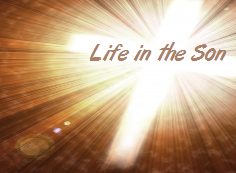 One way is to interpret 1 John 3:7 (“He who practices righteousness is righteous”) as God’s plan of righteousness.

	That is…
	Righteousness = Keeping the lawSin = Transgression of the lawSin ≠ Righteousness
[Speaker Notes: This would amount to “He that doeth them shall live in them,” but that statement was applied by Paul to the law of Moses (Gal. 3:12).  If this is the way we remain righteous, then it is identical to the law of Moses in this regard, in that we must never commit even one sin if we hope to be righteous before God.

This interpretation would have John denying himself.  
In I John 1:8 he writes, “If we say that we have no sin, we deceive ourselves, and the truth is not in us.”  
He goes on to point out the law of pardon for a Christian (read vv. 1:9 – 2:2).

It would also deny the universal human experience (except for Christ).  
Rom. 3:23 – “for all have sinned and fall short of the glory of God”]
Dealing with Sin
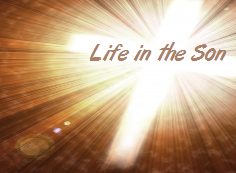 The other way is to understand 1 John 3:6, 9 as referring to a lifestyle, to a walk, and not to the occasional stumble.

	The stumble is sin, but it is not a constant lifestyle.
[Speaker Notes: The one who lives a life of sin is a servant of sin; the one who lives a life of righteousness is a servant of righteousness.  Read Rom 6:15-18.

With the passage from Romans 6 in mind, lets look at I John 1:5-7 and then make sense of I John 3:6 and 9  to reconcile it with I John 1:8 and 10.  (Context is so important.)


This is also consistent with the evidence found generally in the Bible.

I John 3:6 and 9 could not be applied to Abraham in a literal sense, yet Abraham was call the “friend of God.”  Abraham’s life was dedicated to God, and he stumbled now and then.
So did David.
On the other hand, any righteousness that Ahab did was purely accidental.  His life was devoted to sin.]
Dealing with Sin
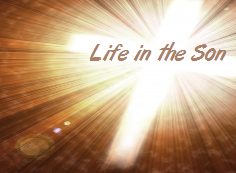 The Christian’s course of action
	
	What do we need to do?
	We need to walk in the light (1 John 1:7)
[Speaker Notes: It’s not the idea of a child of God stepping from light into darkness, then back to light, then to darkness again.
Nor does walking in the light mean perfect obedience.

It is the idea of where our emphasis  is, where our time is spent, what our attitudes are, whose servant we are.  Remember our ‘motive’ and ‘purpose’.

We need to love the Lord with all our hearts (Matt. 22:37).  This does not mean our love will be perfect.  It does not mean our love will be complete.  It means that we love God to the point we commit our lives to Him, that we deeply appreciate Him and serve Him.

We need to fight the good fight, to finish the race, to keep the faith  (II Tim. 4:7).

We need to endure tribulations, knowing those tribulations will produce perseverance,  perseverance produces character,  character produces hope, and hope does not disappoint.  Rom. 5:3-5]
Dealing with Sin
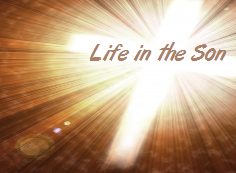 Being Vessels of Honor2 Timothy 2:20-22
	
	Demonstration of how to deal effectively with the problem of sin in a Christian’s life.
[Speaker Notes: Read II Timothy 2:20-22.

Advice the Apostle  Paul gave his young protégé Timothy.


Demonstration…]
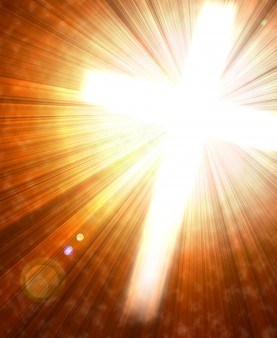 1 Peter 1:13-16
		Therefore gird up the loins of your mind, be sober, and rest your hope fully upon the grace that is to be brought to you at the revelation of Jesus Christ; as obedient children, not conforming yourselves to the former lusts, as in your ignorance; but as He who called you is holy, you also be holy in all your conduct, because it is written, “Be holy, for I am holy.”